UNIVERSIDADE ABERTA DO SUSUNIVERSIDADE FEDERAL DE PELOTASEspecialização em Saúde da FamíliaModalidade a DistânciaTurma 8
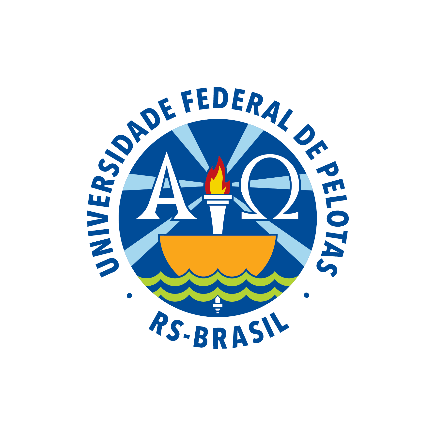 Melhoria da Atenção à Saúde da Criança de Zero a Setenta e Dois Meses, na ESF Santo Antônio, Lajeado/RS.

Especializando: Reinaldo Carmona
Orientadora: Ana Luiza Parcianello Cerdótes


Pelotas, 2015
Introdução
A taxa de mortalidade infantil caiu muito nas últimas décadas no Brasil. Graças às ações de diminuição da pobreza, ampliação da cobertura da Estratégia Saúde da Família e a outros fatores. (IBGE, 2010).
	O desenvolvimento do programa de saúde da crianca é sem dúvida a pedra angular do trabalho em atenção primária e deve ser alvo de esforços, sem deixar de lado o cumprimento dos outros programas.
Introdução
Para realizar um trabalho com atendimento de qualidade para as crianças, é necessário considerar vários requisitos, uma cobertura elevada, cumprir com o número de consultas em dia, não ter atraso da consulta agendada em mais de sete dias, realizar o teste do pezinho até o sétimo dia, fazer a primeira consulta de puericultura nos primeiros sete dias de vida, realizar  o triagem auditiva, monitoramento do crescimento e desenvolvimento na última consulta, manter as Vacinas em dia, avaliação de saúde bucal em 100% das crianças, orientação de aleitamento materno exclusivo a todas as mães, orientação para prevenção de acidentes de acordo com o protocolo do Ministério da Saúde.
Introdução
O Município de Lajeado/RS, tem 90 quilômetros quadrados, com 71.481  habitantes. Desde julho de 2013, o Município assumiu a gestão plena do sistema de saúde. A expansão da Atenção Primária à Saúde, passou a ser prioridade, através da Estratégia de Saúde da Família. A Rede de Atenção à Saúde Municipal é composta por .
17 Unidades de Saúde da Família (USF), sendo 3 com saúde bucal, atingindo uma cobertura populacional de 49%.
14 Unidades Básicas de Saúde e 3 unidades tradicionais;
01 Centro de Especialidades Odontológicas (CEO);
01 Base do SAMU;
Introdução
03 Centros de Atenção Psicossocial;
03 Centros de Fisioterapia;
01 Farmácia Escola do Estado mais uma ampla rede de farmácias populares;
01Centro de Vigilância em Saúde;
01 Hospital de referência na região;
4 laboratórios que tem convênio com o SUS;
Não há NASF.
Introdução
A ESF está localizada na periferia do município, com uma população de 3401 habitantes está formada por uma equipe de saúde, composta por 3 técnicos de enfermagem, 2 enfermeiras, 1tecnica de enfermagem de vacinação, 1 dentista, 1 auxiliar de consultório dentário, 1 assistente social, 2 fisioterapeutas , 1 nutricionista,  informática, 1 assistente de farmácia, 2 serviços gerais, 2 médicos (1 com complemento de 24h semanais).
	Nossa ESF tem 57 crianças com menos de um ano, uma cobertura de 100%, pois a estimativa ficou em 41 crianças.
Antes da intervenção
O número de consultas em conformidade com os protocolos mostrou que naqueles menores de um ano é de 19(46%).
Com atraso da consulta agendada a mais de sete dias tem-se 36 (88%).
 O teste do pezinho e o monitoramento do crescimento é de  11(27%)
A realizaçao da primeira consulta antes dos sete dias e o monitoramento do desenvolvimento foi feito em 12 (29%) crianças.
Cumprimento do programa de vacinaçao nas crianças avaliadas é de 21 (51%), o mesmo ocorre nas avaliações de saúde bucal e triagem auditiva nos menores de 1 ano
A orientação para o aleitamento materno exclusivo foi realizado para 25(61%) das crianças e orientações para evitar acidentes para 31 (76%) das crianças
Objetivo geral
Melhorar a atenção à saúde das crianças de zero a setenta e dois meses na ESF Santo Antônio, Lajeado, RS.
Metodologia
O projeto está estruturado para ser desenvolvido no período de 03 meses . As ações realizadas na intervenção serão baseadas no Caderno de Atenção Básica, n°33, Saúde da Criança, Brasília – DF 2012, portanto, para alcançar os objetivos propostos foram estabelecidas metas e ações a serem realizadas em quatro eixos: Monitoramento e avaliação, Organização e gestão do serviço, Engajamento público e Qualificação da prática clínica.
Metodologia
Registro 
Monitoramento;
Busca ativa;
Capacitação da equipe;
Promoção em saúde.
Resultados
Objetivo 1. Ampliar a cobertura do Programa de Saúde da Criança
Meta. 1.1. Ampliar a cobertura da atenção à saúde para 100% das crianças entre zero e 72 meses pertencentes à área de abrangência da unidade saúde. 
	O gráfico mostra que  durante o primeiro mês tivemos 68 (37,6%) crianças, durante o mês 2, 128 (70,7%) crianças inscritas no programa e no terceiro mês 172 (95%) crianças, a meta não foi cumprida, a equipe trabalho para cumpri-lo e acredita-se que o tempo disponibilizado foi muito curto para acompanhar todas as crianças.
Resultados
Figura  1- Proporção de crianças entre zero e 72 meses inscritas no programa da unidade de saúde, na ESF Santo Antônio, Lajeado/RS. Fonte: Planilha de coleta de dados.
Resultados
Objetivo 2. Melhorar a qualidade do atendimento à criança
Meta. 2.1. Realizar a primeira consulta na primeira semana de vida para 100% das crianças cadastradas.
	No primeiro mês 59 (86,8%) crianças foram avaliadas, durante o segundo mês foi de 78 (60,9%) e no terceiro mês 110 (64%), a primeira impressão parecia que o indicador não foi trabalhado corretamente, mas foi cumprido para todas as crianças nascidas durante o desenvolvimento da Intervenção.
Resultados
Figura 2 - Proporção de crianças com primeira consulta na primeira semana de vida, na ESF Santo Antônio, Lajeado/RS. Fonte: Planilha de coleta de dados
Resultados
Objetivo 2. Melhorar a qualidade do atendimento à criança
Meta 2.2 Monitorar o crescimento em 100% das crianças.
Meta 2.3. Monitorar 100% das crianças com déficit de peso.
Meta 2.4. Monitorar 100% das crianças com excesso de peso.
Meta 2.5. Monitorar o desenvolvimento em 100% das crianças.
Meta 2.6. Vacinar 100% das crianças de acordo com a idade.
Meta 2.10. Realizar avaliação da necessidade de  atendimento  odontológico  em100% das crianças de 6 e 72 meses.
Meta 2.11. Realizar primeira consulta odontológica para 100% das crianças
Resultados
As metas relativas ao objetivo 2 mencionadas acima ficou em 100% durante toda a intervenção.
Resultados
Meta 2.7. Realizar suplementação de ferro em 100% das crianças de 6 a 24  meses. 
	Desde o início da intervenção a equipe fez muitas ações de saúde e uma foi incentivar as mães a utilização da suplementação de ferro nas crianças sem aleitamento exclusivo aos quatro meses e aquelas que tinham aleitamento exclusivo aos seis meses,  durante o primeiro mês 37 (97,4%) crianças, no mês 2, 65 (100%) e no terceiro mês 84 (100%)
Resultados
Figura 3 - Proporção de crianças de 6 a 24 meses com suplementação de ferro, na ESF Santo Antônio, Lajeado/RS. Fonte: Planilha de coleta de dados.
Resultados
Meta 2.8. Realizar triagem auditiva em 100% das crianças. Resultados
	Durante o primeiro mês 62 (91,2 %) crianças tiveram a triagem auditiva, no segundo mês 111 (86,7%) e no mês 3, 172 (100%). Essa diminuição existiu, pois algumas crianças que foram incorporadas ao projeto nunca haviam feito a triagem por razões não explicáveis, várias ações de saúde em coordenação com a fonoaudióloga foram realizadas para melhorar esse indicador e ao terminar a intervenção 100% das crianças tinham a triagem em dia.
Resultados
Figura 4 - Proporção de crianças com triagem auditiva, na ESF Santo Antônio, Lajeado/RS. Fonte: Planilha de coleta de dados.
Resultados
Meta 2.9. Realizar teste do pezinho em 100% das crianças até 7 dias de vida.
	Durante o primeiro mês 65 (95,6%) crianças tiveram o teste do pezinho, no mês 2, 115 (89,8%) e no terceiro mês 158 (91,9%).
















Figura 5 - Proporção de crianças com teste do pezinho realizado até 7 dias de vida, na ESF Santo Antônio, Lajeado/RS. Fonte: Planilha de coleta de dados
Resultados
Objetivo 3. Melhorar a adesão ao programa de Saúde da Criança.
Meta.3.1. Fazer busca ativa de 100% das crianças faltosas às consultas. 
	Meta de 100% alcançada em relaçao a busca ativa das crianças faltosas.
Objetivo 4. Melhorar o registro das informações.
Meta. 4.1. Manter registro na ficha de acompanhamento/espelho da saúde da criança de 100% das crianças que consultam no serviço.
	Durante toda a intervenção a equipe teve 100% das crianças com o registro atualizado.
Resultados
Objetivo 5. Mapear as crianças de risco pertencentes à área de abrangência.
Meta. 5.1. Realizar avaliação de risco em 100% das crianças cadastradas no programa.
	Durante a intervenção 100% das crianças foram avaliadas
Objetivo 6. Promover a saúde das crianças.
Meta 6.1 Dar orientações para prevenir acidentes na infância em 100% das consultas de saúde da criança.
Resultados
Meta 6.2. Colocar 100% das crianças para mamar durante a primeira consulta.
	Durante o primeiro mês tivemos 59 (86%) crianças, diminuindo no segundo mês para 80(62,5%) e no terceiro mês 99 (57,6%).
Todas as crianças nascidas durante a intervençao foram colocadas para mamar durante a primeira consulta.
Resultados
Figura 6-Proporçao de crianças que foram colocadas para mamar na primeira consulta, na ESF Santo Antônio, Lajeado/RS. Fonte: Planilha de coleta de dados.
Resultados
Meta 6.3. Fornecer orientações nutricionais de acordo com a faixa etária para 100% das crianças.














Figura 7-Proporçao de crianças cujas mães receberam orientações nutricionais de acordo com a faixa etária, na ESF Santo Antônio, Lajeado/RS. Fonte: Planilha de coleta de dados.
	Durante o primeiro mês 68 (91,2%), no segundo mês alcançamos 128(100%) e no terceiro mês 172(100%).
Resultados
Meta 6.4. Fornecer orientações sobre higiene bucal, etiologia e prevenção da cárie para 100% das crianças de acordo com a faixa etária.                                                                                    
	Durante as avaliações das crianças em consultas, grupos de puericultura, visitas domiciliarias foram feitas orientações sobre higiene bucal para todas as crianças.
Discussão
Importância da intervenção para EQUIPE
Trabalho integrado da equipe;
Exigiu que a equipe se capacitasse para seguir as recomendações do Ministério da Saúde relativas ao rastreamento, diagnóstico, monitoramento e tratamento das crianças.
Aintervenção ofereceu a possibilidade de repartir atribuições para toda a equipe, o que melhoro o cadastro, acolhimento, avaliação e tratamento de um número maior de crianças.
Discussão
Importância da intervenção para SERVIÇOA intervenção em minha ESF propiciou a ampliação da cobertura da atenção nas crianças de 0 a 72 meses, mudo a qualidade na atenção elevando todos os indicadores que o Ministério exige. 
Elevamos a qualificação dos profissionais da ESF para o atendimento das crianças .
Promoveu o trabalho integrado dos técnicos de enfermagem e o trabalho unido de toda a equipe. 
O desenvolvimento da intervenção acabou tendo impacto nos outros programas que prioriza o Ministério como o pré-natal
Discussão
Importância da intervenção para COMUNIDADE
A porcentagem de cobertura alcançada mostra a importância de manter as ações para que a comunidade disfrute de uma atenção de excelência com as crianças. 
Classificamos as crianças de risco e disponibilizamos um atendimento diferenciado.
Possibilidade de relação mais estreita entre profissionais e a comunidade.
Melhorou a satisfação da população.
Reflexão crítica sobre aprendizagem
Minhas expectativas inicias foram superadas, o curso e especialmente a intervenção me deram as ferramentas para enfrentar situações do trabalho com um jeito diferente.
Incorporar conhecimentos e realizar ações para melhorar o funcionamento do sistema de saúde no Brasil. 
Me ajudou a desenvolver o idioma do português
Me manteve sempre em constante estudo da área clínica,para aperfeiçoamento e familiaridade com os protocolos de atendimentos e pude realizar meu trabalho com ótima qualidade, elevando a saúde da comunidade. 
Maior organização, planejamento, execução das atividades do dia-a-dia do nosso trabalho.
Reflexão crítica sobre aprendizagem
Alcançamos uma adesão melhor com a população .
O curso melhorou meu desempenho no computador.
Manter uma boa comunicação com o site da especialização e com minha orientadora, através de discussões muito produtivas.
A estruturação do curso permite ao especializando elevar a qualidade na prática clínica e a troca frequente com os demais colegas.
OBRIGADO